T.C.BAŞMAKÇI KAYMAKAMLIĞIİlçe Milli Eğitim MüdürlüğüAKKEÇİLİ ORTAOKULUBRİFİNG DOSYASI                                         2021-2022
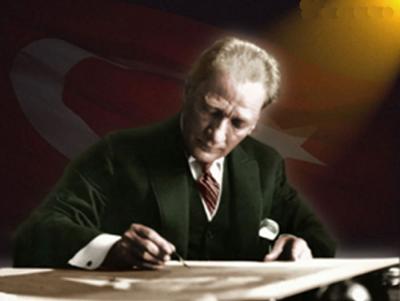 İstiklal Marşı 

Korkma, sönmez bu şafaklarda yüzen al sancak; 
Sönmeden yurdumun üstünde tüten en son ocak. 
O benim milletimin yıldızıdır, parlayacak; 
O benimdir, o benim milletimindir ancak. 
 
Çatma, kurban olayım, çehreni ey nazlı hilal! 
Kahraman ırkıma bir gül! Ne bu şiddet, bu celal? 
Sana olmaz dökülen kanlarımız sonra helal... 
Hakkıdır, Hakk’a tapan, milletimin istiklal! 
 
Ben ezelden beridir hür yaşadım, hür yaşarım. 
Hangi çılgın bana zincir vuracakmış? Şaşarım! 
Kükremiş sel gibiyim, bendimi çiğner, aşarım. 
Yırtarım dağları, enginlere sığmam, taşarım. 
 
Garbın afakını sarmışsa çelik zırhlı duvar, 
Benim iman dolu göğsüm gibi serhaddim var. 
Ulusun, korkma! Nasıl böyle bir imanı boğar, 
'Medeniyet!' dediğin tek dişi kalmış canavar? 
 
Arkadaş! Yurduma alçakları uğratma, sakın. 
Siper et gövdeni, dursun bu hayasızca akın. 
Doğacaktır sana va'dettigi günler hakk'ın... 
Kim bilir, belki yarın, belki yarından da yakın.
Bastığın yerleri 'toprak!' diyerek geçme, tanı: 
Düşün altında binlerce kefensiz yatanı. 
Sen şehit oğlusun, incitme, yazıktır, atanı: 
Verme, dünyaları alsan da, bu cennet vatanı. 
 
Kim bu cennet vatanın uğruna olmaz ki feda? 
Şüheda fışkıracak toprağı sıksan, şüheda! 
Canı, cananı, bütün varımı alsın da hüda, 
Etmesin tek vatanımdan beni dünyada cüda. 
 
Ruhumun senden, ilahi, şudur ancak emeli: 
Değmesin mabedimin göğsüne namahrem eli. 
Bu ezanlar-ki şahadetleri dinin temeli, 
Ebedi yurdumun üstünde benim inlemeli. 
 
O zaman vecd ile bin secde eder -varsa- taşım, 
Her cerihamdan, ilahi, boşanıp kanlı yaşım, 
Fışkırır ruh-i mücerred gibi yerden na'şım; 
O zaman yükselerek arsa değer belki başım. 
 
Dalgalan sen de şafaklar gibi ey şanlı hilal! 
Olsun artık dökülen kanlarımın hepsi helal. 
Ebediyen sana yok, ırkıma yok izmihlal: 
Hakkıdır, hür yaşamış, bayrağımın hürriyet; 
Hakkıdır, Hakk’a tapan, milletimin istiklal! 
                                           
		Mehmet Akif Ersoy
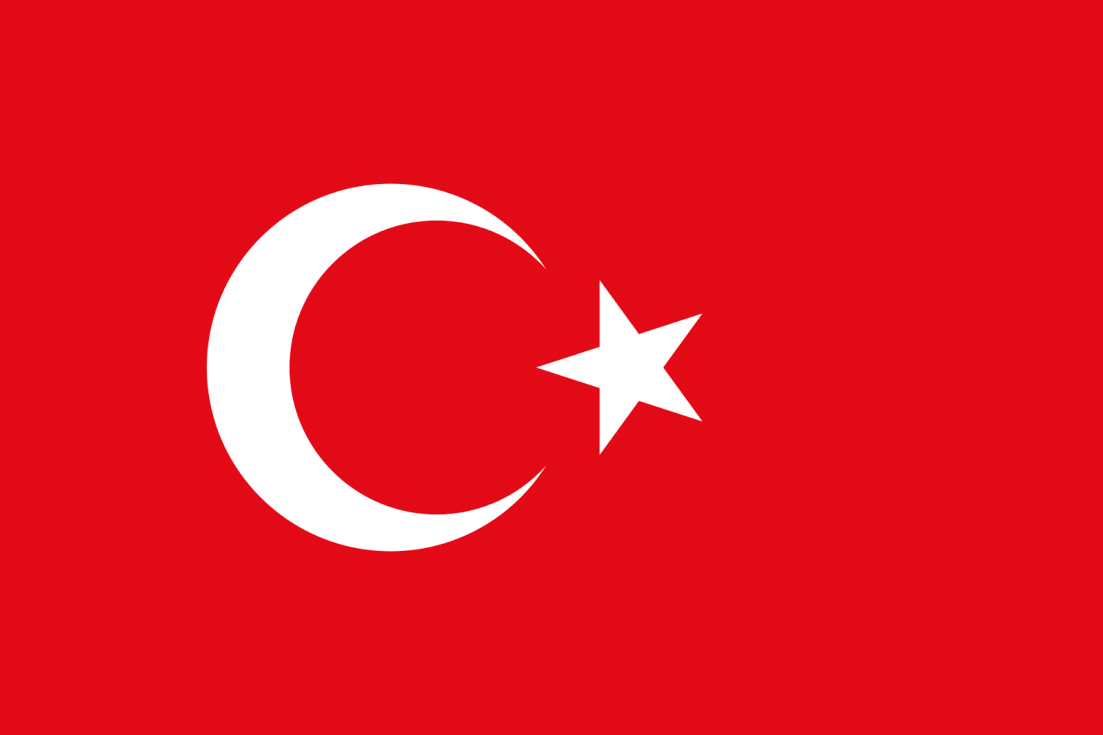 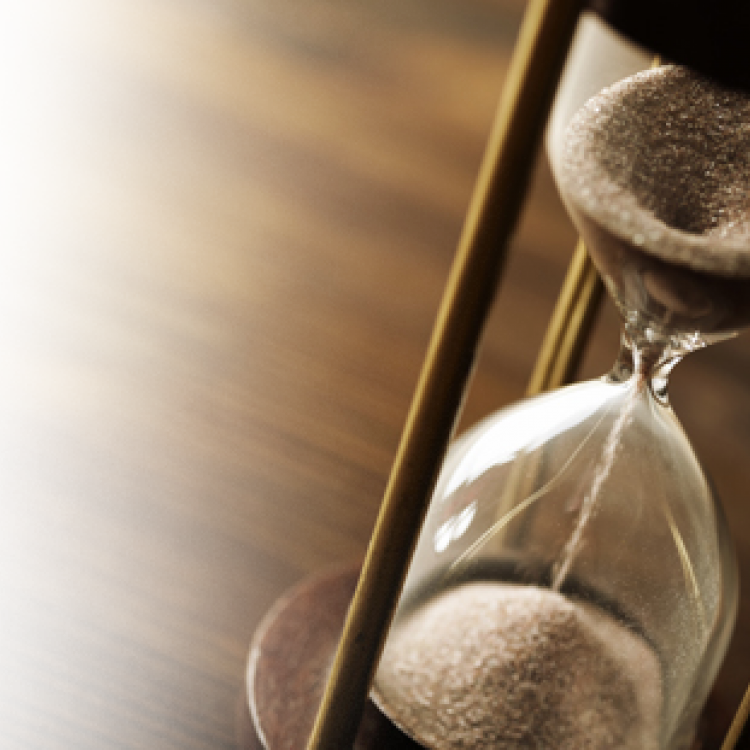 Okul Tarihçesi
Köyümüzde ilköğretim okulu 1956 yılında açılmıştır. Okul binasını köy halkı kendi imkanlarıyla yapmıştır. Bu binada eğitim öğretim 1976 yılına kadar sürmüştür. 1976 yılında devlet ve köylü işbirliği ile eski binadan ayrı yine köy tüzel kişiliğine ait  bir arsaya iki derslikli betonarme bir bina daha yapılmıştır. Bu binada da eğitim öğretim 1997 yılına kadar sürmüştür.1997 yılında ilk yapılan köylünün yaptırdığı yıkılmış bina arsasıyla satılmış  bedeli köylü ve devlet katkısıyla 6 derslikli yeni ilköğretim okulu yaptırılmıştır. 2019 yılında yıkım kararı gelen okulumuz 2021 yılında yıkılmıştır. Şuan Akkeçili İlkokulu eğitim binası kullanılmaktadır.
AKKEÇİLİ ORTAOKULU PERSONELİ
OKUL NORM KADRO SAYILARI
ÖĞRETMEN SAYILARI  (Eğitim Öğretim Yılına Göre)
her okul kendisiyle ilgili alanı doldurup diğer sütunları silecek
YÖNETİCİ SAYILARI
ÖĞRENCİ SAYILARI
Toplam öğrenci/toplam sınıf
DERSLİK BAŞINA DÜŞEN ÖĞRENCİ SAYILARI
ÖĞRENCİ SAYILARI
TAŞIMALI EĞİTİM ÖĞRENCİ SAYILARI
YILLARA GÖRE TAŞIMALI HAT SAYISI
ÖZEL  EĞİTİME İHTİYAÇ DUYAN ÖĞRENCİ SAYILARI
DESTEKLEME VE YETİŞTİRME KURSLARI YARARLANAN ÖĞRENCİ SAYILARI
LİSEYE YERLEŞTİRME SONUÇLARI
2019-2020 TEMEL EĞİTİM OKULLARI
SEÇMELİ DERSLER VE ÖĞRENCİ SAYILARI
2019-2020 ORTAÖĞRETİM OKULLARI
SEÇMELİ DERSLER VE ÖĞRENCİ SAYILARI
2020-2021 TEMEL EĞİTİM OKULLARI
SEÇMELİ DERSLER VE ÖĞRENCİ SAYILARI
2020-2021 ORTAÖĞRETİM OKULLARI
SEÇMELİ DERSLER VE ÖĞRENCİ SAYILARI
2021-2022 TEMEL EĞİTİM OKULLARI
SEÇMELİ DERSLER VE ÖĞRENCİ SAYILARI
BURSLU ÖĞRENCİ SAYILARI